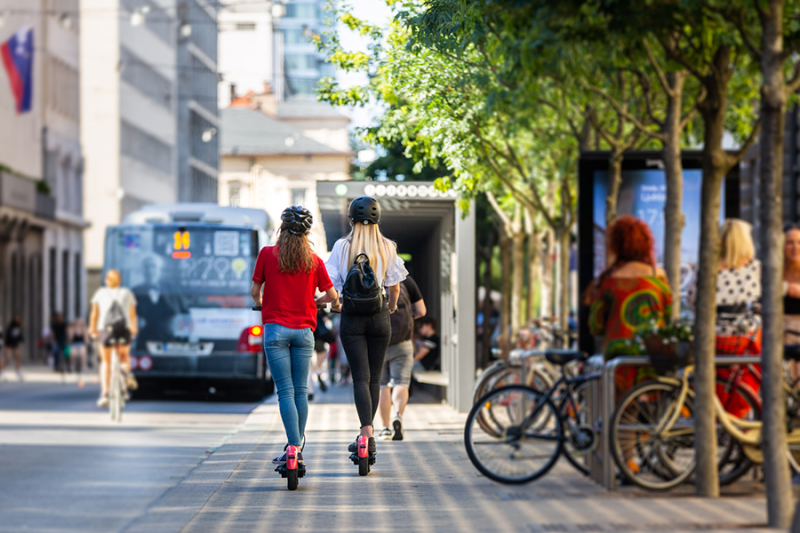 miltton
Tartu linna arengusuundade ühtse mudeli disain
11/30/2022
MILTTON_Tartu linna arengusuundade ühtse mudeli disainimine
Ülesande-püstius
01
MILTTON_Tartu linna arengusuundade ühtse mudeli disainimine
Tänane olukord
Tartu linnal peab olema arengukava ja eelarvestrateegia, mis on aluseks eri eluvaldkondade arengu integreerimisele ja koordineerimisele. 

Arengustrateegia koostamine ei ole tingimata kohustuslik, kuid tänases kiiresti muutuvas maailmas on oluline, et määratud oleks ka pikaajalise arengu visioon ja sellest tulenevad tegevussuunad, olulisemad strateegilised arengueesmärgid ning võtmetulemused nende saavutamiseks.

Koos üldplaneeringu, linna valdkondlike ja hallatavate asutuste arengukavade ja eelarvega moodustavad nimetatud dokumendid Tartu tervikliku arengudokumentide süsteemi, mille elluviimiseks on vaja tagada tegevuste sidusus, komplekssus ja ressurssidega kaetus.
11/30/2022
Kliimaneutraalne Tartu
28. aprill 2022 valiti Tartu ainsa Eesti linnana Euroopa Komisjoni missiooni „100 kliimaneutraalset ja tarka linna aastaks 2030“ ning jätkab liikumist kliimaneutraalsuse suunas. Töö välja valitud linnadega algab juba tänavu mais.
Tegemist on äärmiselt olulise tunnustusega Tartu jaoks senise tehtud suure töö eest. See on suurepärane võimalus võtta ette üha ambitsioonikamaid väljakutseid, et töötada edasi üha kvaliteetsema (linna)elukeskkonna nimel.
Missioonis osalemine aitab kiirendada kliimaneutraalsuse saavutamist, kaasata senisest enam Euroopa Liidu teadus-, arendus- ja struktuurivahendeid; arendada kohalikku nutikat ettevõtlust; tihendada linna, teadusasutuste ja ettevõtete koostööd ning tõsta Tartu linna rahvusvahelist tuntust ja mainet. Välja valitud linnad on innovatsioonikeskused, kes innustavad teisi Euroopa linnu järgima aastaks 2050 nende eeskuju.
Linna igapäevast elukeskkonda puudutavad teemad on seotud otseselt globaalsete kliimaprobleemidega, seega on oluline, et uus arengukava ning -strateegia koostatakse läbi ÜRO kestliku arengu eesmärkide (UN SDG) (edaspidi SDG) raamistiku.
11/30/2022
Foto: Kerly Ilves
MILTTON_Tartu linna arengusuundade ühtse mudeli disainimine
Probleemi kirjeldus ja meie tegevused
Kaardistame dokumendid ning koostame arengudokumentide hierarhia puu, mis on aluseks uuele ühtsele mudelile.
Arengudokumentide puus on selgelt näha hierarhia, kuidas dokumendid üksteisega suhestuvad, mille abil on võimalik määrata selgeid prioriteete arengueesmärkidele ning seejärel võtmetegevustele.
Arengudokumentide puus on selgelt näha,  kuidas ülemeesmärgid alameesmärkidega seostuvad ning kuidas seostada tegevusi.
Koosloomes TLV osakondadega disainime uue mudeli ja tööriistad, mis võimaldavad arengudokumente siduda ka SDG-ga.
Ühtse mudeli disainis lähtume nii Tartu linnakodaniku (kasusaaja) kui ka Tartu linna (kasutaja) vaatest. 
Kasutame olemasolevaid mõõdikuid linna arengudokumentidest ning seome need SDG-ga.
Tartu linnal puudub kaardistus arengudokumentidest alates valdkondlikust tasemest.
Puudub ülevaade, kuidas seostuvad ülemeesmärgid alameesmärkidega ja need omakorda tegevustega (süstemaatiline ristviitamine).
Arengudokumentide koostamise tööriistad ja väljundid on iganenud (eraldiseisvad .docx ja .pdf failid).
Arengudokumentide formaadi ja paljususe (arengukava, tegevuskava, visioonidokument jne) tõttu me ei kasuta neid nii nagu ette nähtud (tegevuste kavandamine, prioriteetide määramine).
Ülevaadet ei ole Tartu linnal ega Tartu linnakodanikel.
Pole selget kokkulepet, millisele tasemele mõõdikud peaksid minema (strateegilisele või valdkondlikule eesmärgile, tegevusele) või kuidas oma eesmärke ja tulemusi mõõta.
11/30/2022
MILTTON_Tartu linna arengusuundade ühtse mudeli disainimine
Kogu protsessi plaanitavad tegevused
Tartu linna (TLV) arengusuundade tervikvaate ühtse mudeli (metoodika, tööriistad) disainimine (konsultant + juhtgrupp, mai 2022 - detsember 2022).
SDG-de teemaline avatöötuba 
Eeltöö sisendi kogumiseks ning dokumentide ja mõõdikute kaardistamiseks
Ühtse mudeli disaini viis töötuba.
Tartu linna arengustrateegia ja arengukava sisustamise kooskõlastamine ühtse mudeli abil (konsultant + juhtgrupp + TLV osakonnad + eksperdid + Tartu elanikud, mai 2022-mai 2023).
Õppepäevad arengustrateegia ja -kava sisustamiseks. Milttoni konsultandid on õppepäevade läbiviijad ja kooskõlastajad ning 1-1 mentornõustaja rollis. 
Tulemi koostamine läbi ÜRO kestliku arengu eesmärkide (SDG) raamistiku.
Disainiprotsessi tulemusena on SDG raamistik ühtsesse mudelisse lõimitud.
11/30/2022
Mai
Juuni
Juuli
August
September
Oktoober
November
Detsember
Mudeli disainiprotsessi teekaart: mai-detsember 2022
01.12-8.12.
Tartu arengustrateegia ja arengukava taseme sisustamise koordineerimine ühtse mudeli abil
RETRO
Mudeli disainiprotsessi lõpp ja mudeli üleandmine hiljemalt 8.12.2022
08.11
Mudel valmis
Kohtumine/
Esitlus 
Üleandmine
27.10-28.10
II sprint
Mis oleks kui?

Päev 1 
Ideestamise töötuba
 
III sprint 
Mis lendab?

Päev 2 
Proto-tüüpimise töötuba
Mudeli vormista-mine
IV Sprint 
Mis töötab?
Testimise töötuba
Mudeli valideeri-mine
Prototüübi valideeri-mine
I sprint 
Mis on?
Probleemi defineerimise töötuba
16.09
Probleemi valideeri-mine
17.08
Eeltöö koordi-neerimine
Disainiprotsessi avatöötuba:
Eeltöö tulemuste tutvustamine
27.06-15.08
Milttoni konsultandid
Eeltöö valideeri-mine
Eeltöö: Mõõdikute analüüs, seostamine SDG-ga.
Eeltöö: Kasutajakogemuse ja valupunktide analüüs
Eeltöö tulemuste sõelumine ja süntees
Tuumiktiim
Eeltöö: Tänaste dokumentide analüüs
Strateegia- ja disainitiim
ja nõukogu
7.06-22.06
SDG töötuba/
seminar
Eeltöö: Parimate rahvusvaheliste näidete analüüs
Valdkondlikud töörühmad
Huvirühmad
11/30/2022
11/30/2022
Aprill
Märts
Jaanuar
Veebruar
Mai
September
Oktoober
November
Detsember
Juuni
Juuli
August
Tartu linna arengustrateegia ja arengukava sisustamise koordineerimise teekaart: 2023
Tartu 2040 arengustrateegia ja arengukava väljapanek
Tartu 2040 arengustrateegia ja arengukava heakskiitmine ja kinnitamine
1-1 nõustamised
1-1 nõustamised
Tegevused vahemikus01.01-01.04. 2023
1-1 nõustamised
Tuumiktiim
Mudeli kasutamist tutvustav
õppepäev
Mudeli kasutamist tutvustav
õppepäev
Mudeli kasutamist tutvustav
õppepäev
Mudeli kasutamist tutvustav
õppepäev
Disainitiim
Valdkondlikud töörühmad
1-1 nõustamised
NB! Õppepäevade alguskuupäev ning ajaraam sõltub Hankija ja Pakkuja kokkuleppest mudeli üleandmisel.
Sisustatud Tartu linna arengustrateegia ja arengukava üleandmine hiljemalt 31.05.2023
Huvirühmad
11/30/2022
MILTTON_Tartu linna arengusuundade ühtse mudeli disainimine
Üleantavad tööd
02
MILTTON_Tartu linna arengusuundade ühtse mudeli disainimine
Ühtse arengumudeli üleantavad tööd
Arengudokumentide hierarhia
Arengustrateegia ja -kava koostamise ajakava 
Arengustrateegia loomise protsessimudel 
Arengustrateegia üleehitus ja elemendid (sh soovituslik tarkvara ja mõõdikute paiknemine)
Kestliku arengu mõõdikud Tartule
Huvirühmade kaardistuse juhendmaterjalid ja kaasamiskava põhi
Ootuste ja funktsioonide kaardistus loodavale arengustrateegiale
11/30/2022
MILTTON_Tartu linna arengusuundade ühtse mudeli disainimine
Viited
Arengudokumentide hierarhia Figmas

Materjalid Excelis (ajakava, ülesehitus, SDG-mõõdikud Tartule, kaasamiskava näidis)

ASAK koostamise uus protsessimudel Miro platvormil
11/30/2022
MILTTON_Tartu linna arengusuundade ühtse mudeli disainimine
Muud soovitused ja ettepanekud
03
MILTTON_Tartu linna arengusuundade ühtse mudeli disainimine
Probleemi re-defineerimine
(1) KUIDAS TEHA NII, ET TARTU LINNA ARENGUEESMÄRGID JA TEGEVUSED OLEKSID NII KODANIKULE, LINNAGA SEOTUD ASUTUSELE, LINNAS TEGUTSEVALE ETTEVÕTTELE, LINNAVOLIKOGU LIIKMELE KUI LINNAVALITSUSELE TÖÖTAJALE ÜHTSE INTERAKTIIVSE TÖÖLAUA ABIL LIHTSASTI JA MUGAVALT LEITAVAD, LOETAVAD JA TEEMADE JÄRGI FILTREERITAVAD.

(2) KUIDAS TEHA NII, ET LINNAVOLIKOGU LIIKMETEL JA LINNAVALITSUSE TÖÖTAJATEL OLEKS ÜLEVAADE EESMÄRKIDE VAHELISTEST SEOSTEST, KASUTADES SELLEKS ARENGUEESMÄRKIDE VAHELIST SÜSTEMAATILIST RISTVIITAMIST.

(3) KUIDAS TEHA NII, ET LINNAVOLIKOGULE JA -VALITSUSELE OLEKS ÜHESELT MÕISTETAVATE JA LIHTSALT JÄLGITAVATE MÕÕDIKUTE ABIL ARENGUEESMÄRKIDE TÄITMINE LIHTSASTI JÄLGITAV JA ÜLEVAATLIK.
11/30/2022
[Speaker Notes: Need]
MILTTON_Tartu linna arengusuundade ühtse mudeli disainimine
Kriitilised osad
SHOULD: Väga vajalikud osad! Nende puudumine tekitab rahulolematust.
Funktsioonid:
Interaktiivne kaasamistööriist
One pager ehk haaratav (virtuaalne) ülevaade. Saad vaadata endale vajalikku osa, muust eristatavalt (nt muu on hall)
Erinevad ajahetked peavad olema ühest kohast tuvastatavad 
Suures ringis koosloomet toetav (igaüks on ise võimeline andmeid sisestama)

Kasutajakogemused:
Kasutajal võimalik saada kiire ülevaade eesmärkide täitmise seisust
Usaldusväärsust loov
Kasutajamugavus ja ilus ajatu disain (intuitiivne, igale eagrupile)
Konkreetsus, ei kattuks alajaotuse teemad
Kasutusrõõm (sain hakkama), intuitiivne
Kõnerobot
COULD: Tore, et on olemas osad (nice to have)! Nende olemasolu tekitab rahulolu, nende puudumine rahulolematust ei tekita.
Kasutajakogemused:
Personaalne kasutajavaade
Hariva, silmaringi avardava lisamooduliga
WON´T: Osad, mida ei ole vaja, või mille vajalikkus tekitab liiga palju küsimusi! Sobimatud, väheväärtuslikud, keerulised, riskantsed, ebamõistlikult kallid jne. EI MÄRGITUD!
MUST: Fundamentaalselt vajalikud osad projekti õnnestumiseks. Puudumine tähendab läbikukkumist.
Funktsioonid:
Statistika ja mõõdikud on integreeritud
Arengudokumentide omavaheline hierarhia ja liidestamine eesmärkidele
Süsteem võimaldab kiiresti jälgida, millised on seosed eesmärkide vahel
Korraga strateegiline ja detailne vaade – edasi tagasi lingitav
Hea otsingusüsteem (märksõnapilv, vestlusrobot)
Sidustatud eelarve koostamisega
Võimalus anda tagasisidet arengueesmärkide täitmise kohta
Eesmärkide täitumise jälgimine (tehniliselt), ilma sama infot dubleerimata 

Kasutajakogemused:
Ligipääsetav igas mõttes: keel, erivajadustega inimesed, seadmest tulenevalt
Hästi visualiseeritud ja selges keeles / lihtsas arusaadavas keeles
Info filtreerimise võimalus
11/30/2022
MILTTON_Tartu linna arengusuundade ühtse mudeli disainimine
Ettepanekud tarkvaralisteks lahendusteks
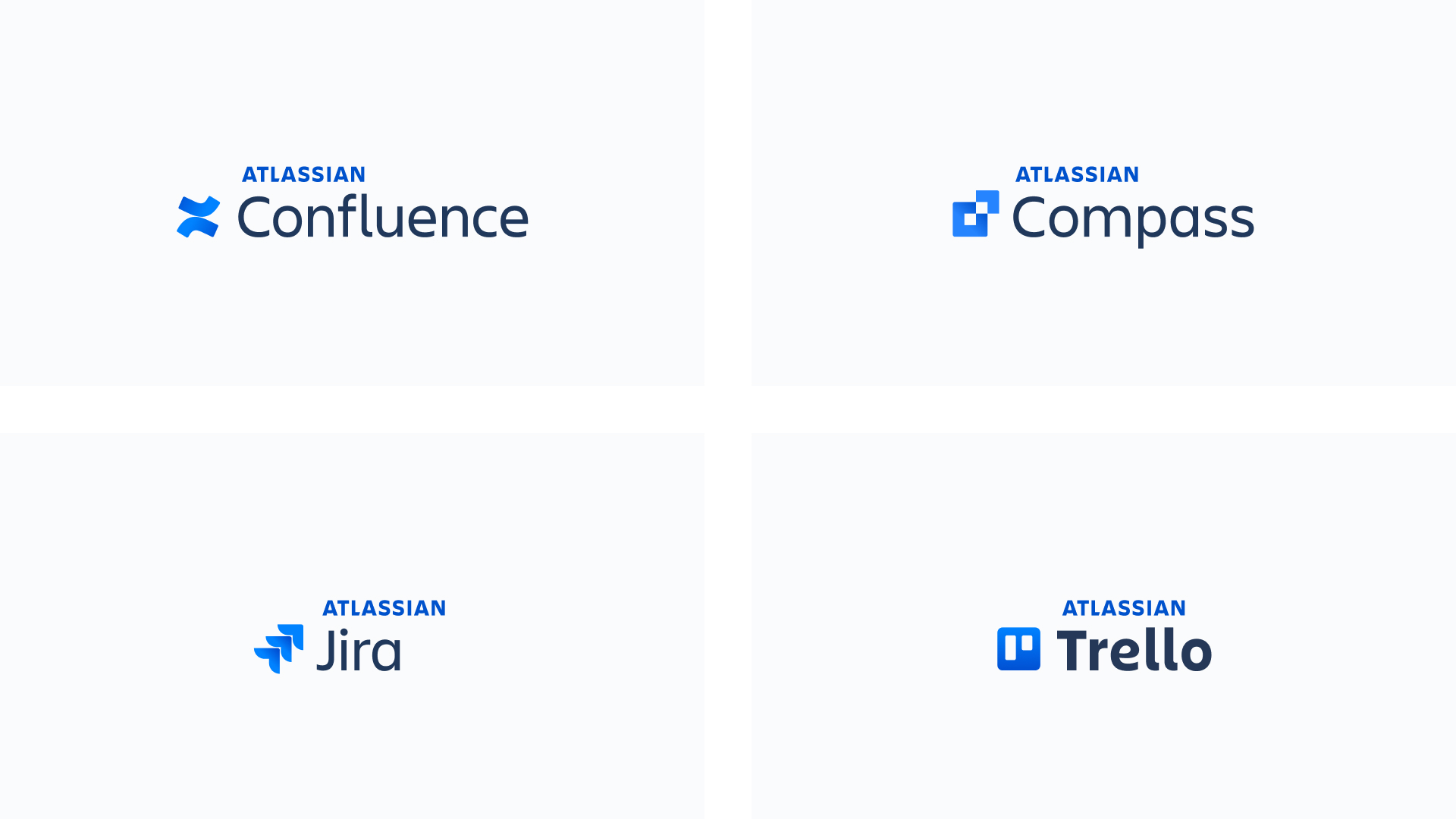 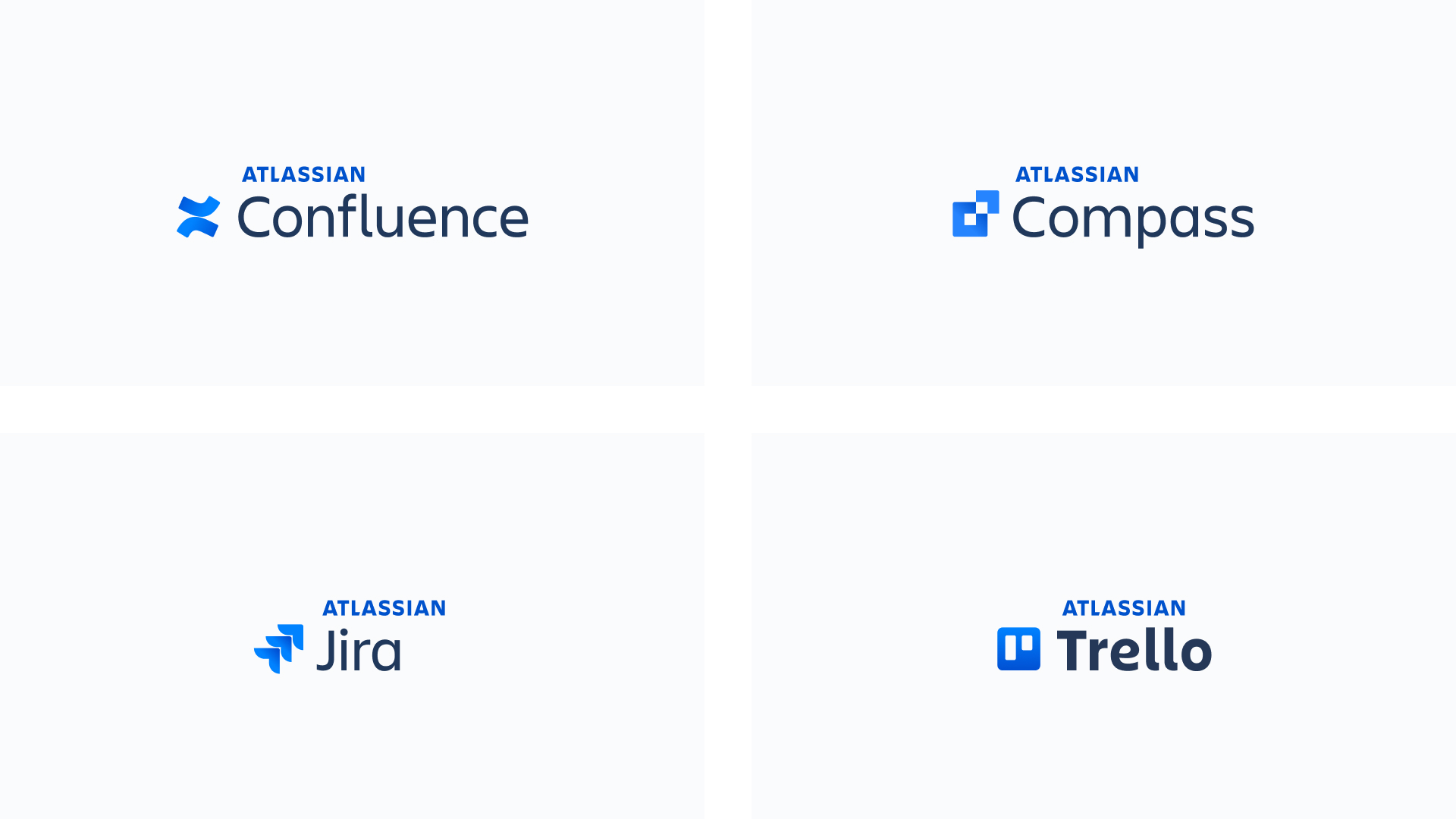 Visiooni- ja strateegialoome
Elluviimine
11/30/2022
[Speaker Notes: Need]
MILTTON_Tartu linna arengusuundade ühtse mudeli disainimine
Ettepanekud analüüside metoodikaks
4 etapiline analüüs
Sisemiste faktorite analüüs VRIO. Suurim TUGEVUS (Strength) ja NÕRKUS (Weakness), mis on:V- (Very)ValuableR- RareI- InimitableO- Organized well
Väliste trendide analüüs PESTLEPolitical, Economical, Sociological, Technological, Legal, EnvironmentalSuurimad võimalused (Opportunity) ja -ohud (Threats), mis meid ootavad ees ajavahemikul 2022-…
TOWS analüüs VRIO ja PESTLE tulemuste põhjalStrength + opportunity = väga hästi ja parenda Strength + threat = maanda riske Weakness + opportunity = parenda oluliseltWeakness + threat = saa ohukohtadest lahti
Tulevikuratas ja tulevikumaleEelnevate analüüside tulemused ajateljele ja what-if stsenaariumid
11/30/2022
[Speaker Notes: Need]
MILTTON_Tartu linna arengusuundade ühtse mudeli disainimine
VRIO näide
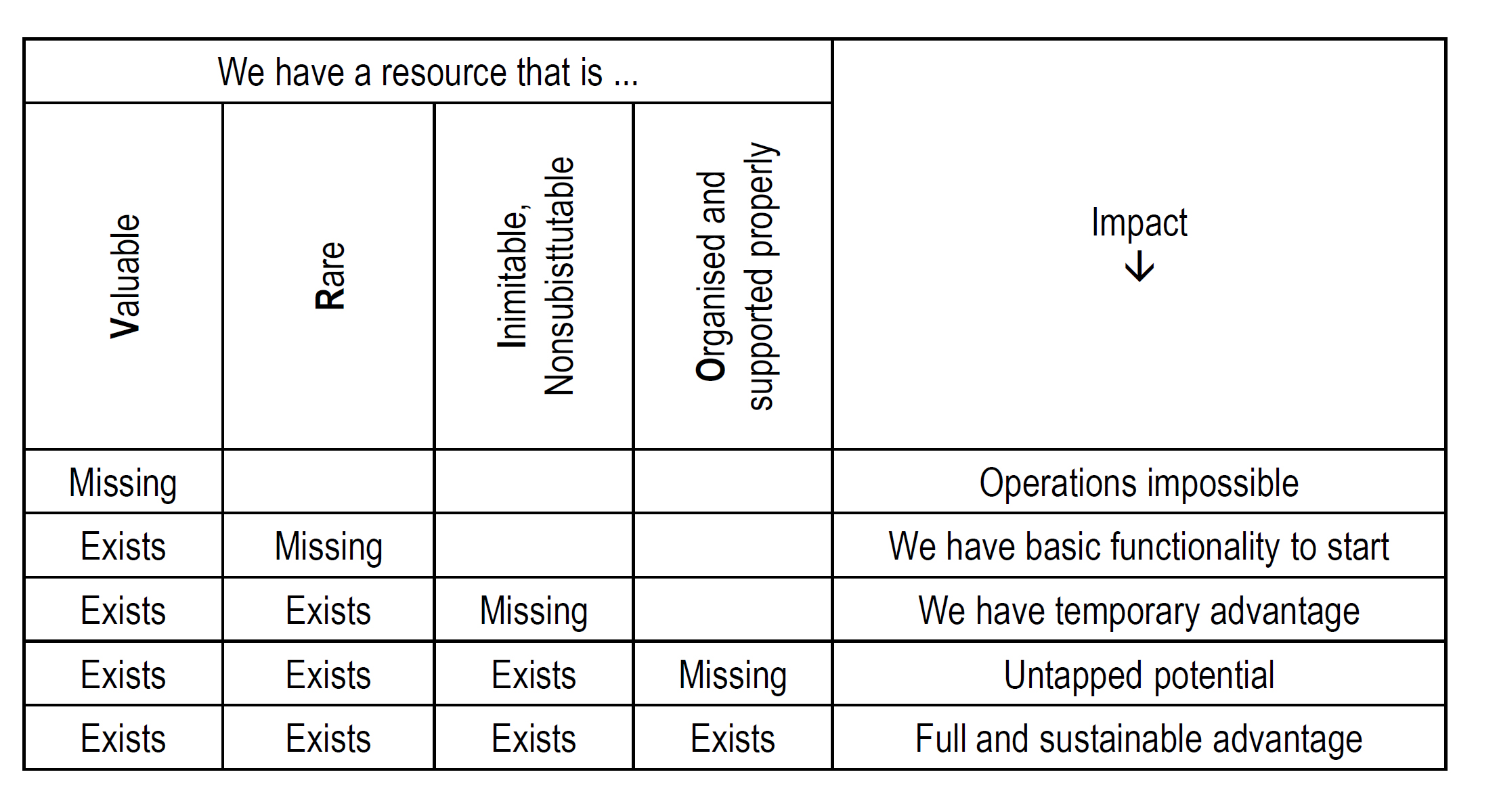 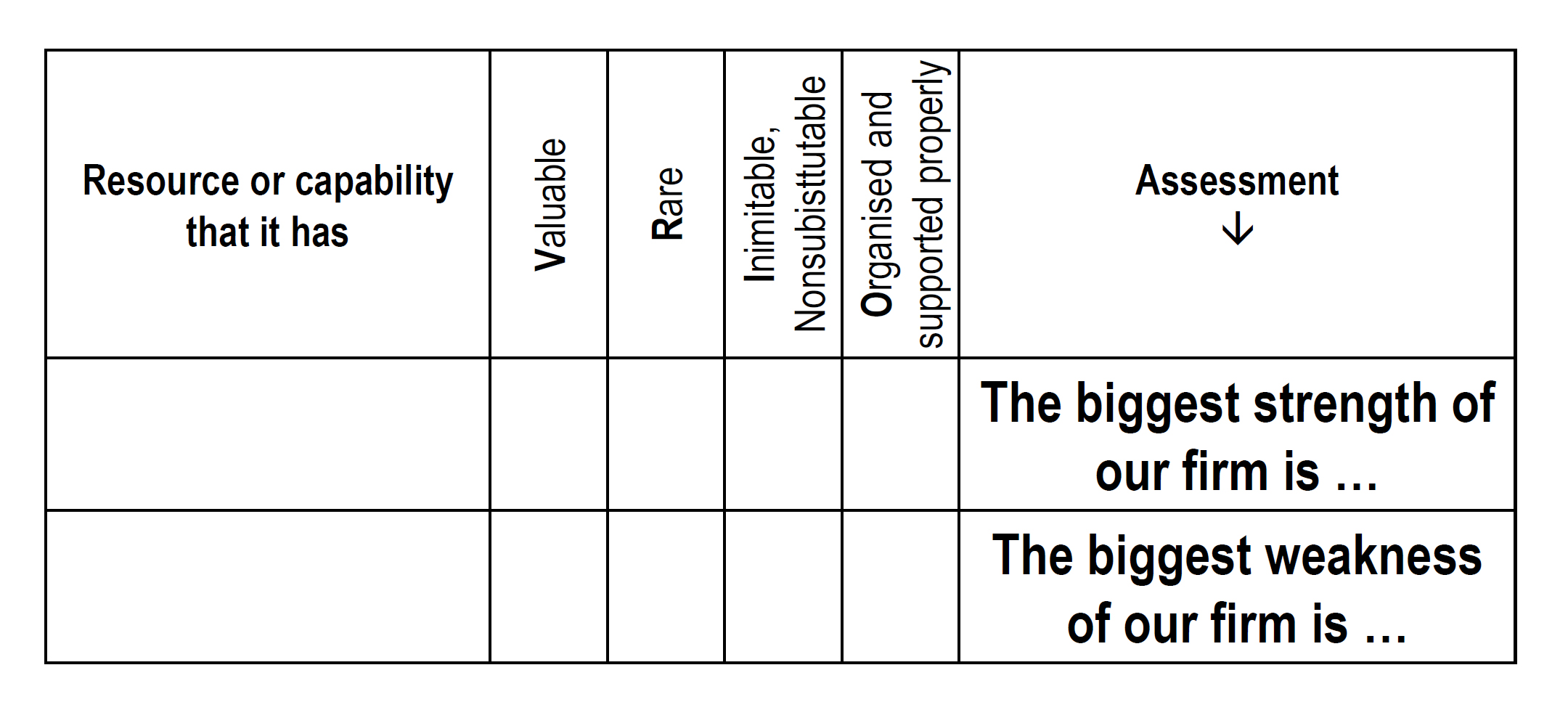 org. is…
org. is…
11/30/2022
[Speaker Notes: Need]
MILTTON_Tartu linna arengusuundade ühtse mudeli disainimine
PESTLE näide
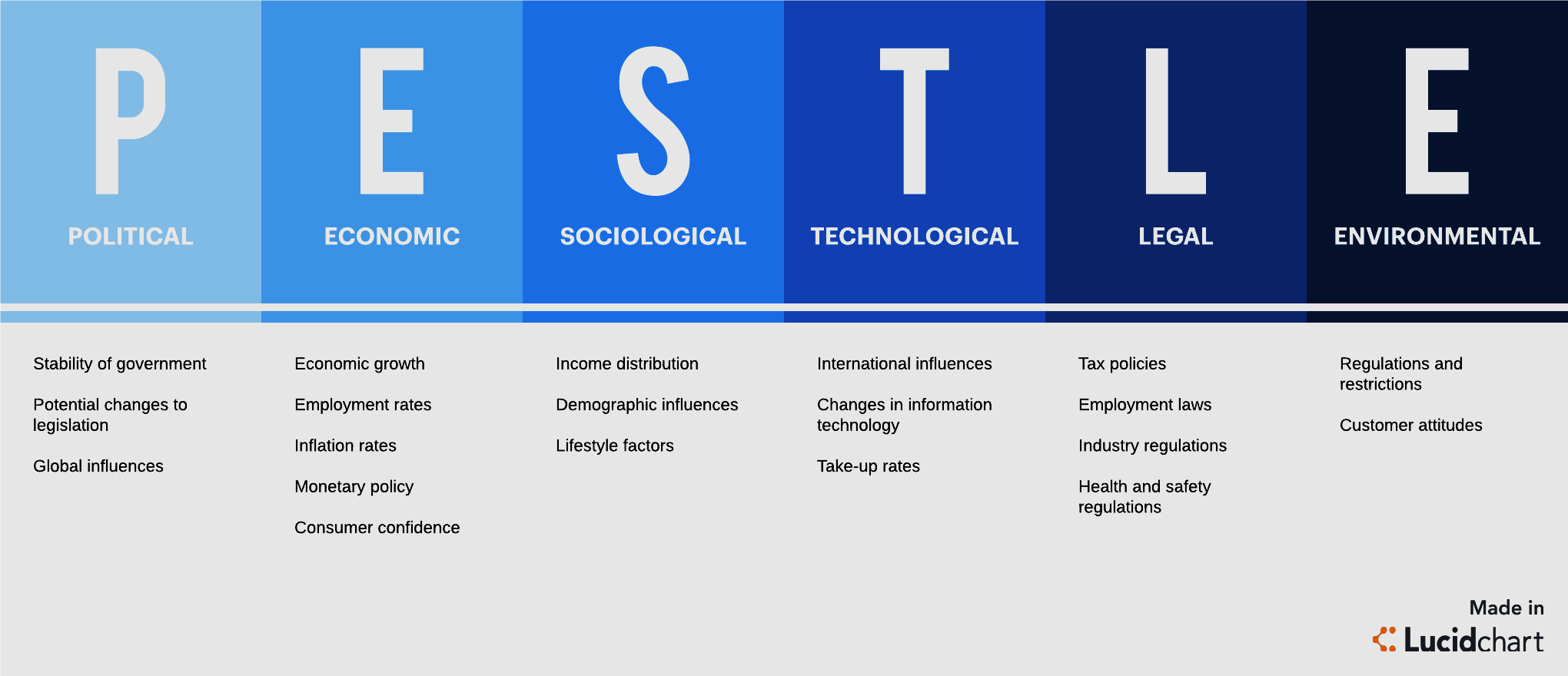 11/30/2022
[Speaker Notes: Need]
MILTTON_Tartu linna arengusuundade ühtse mudeli disainimine
TOWS näide
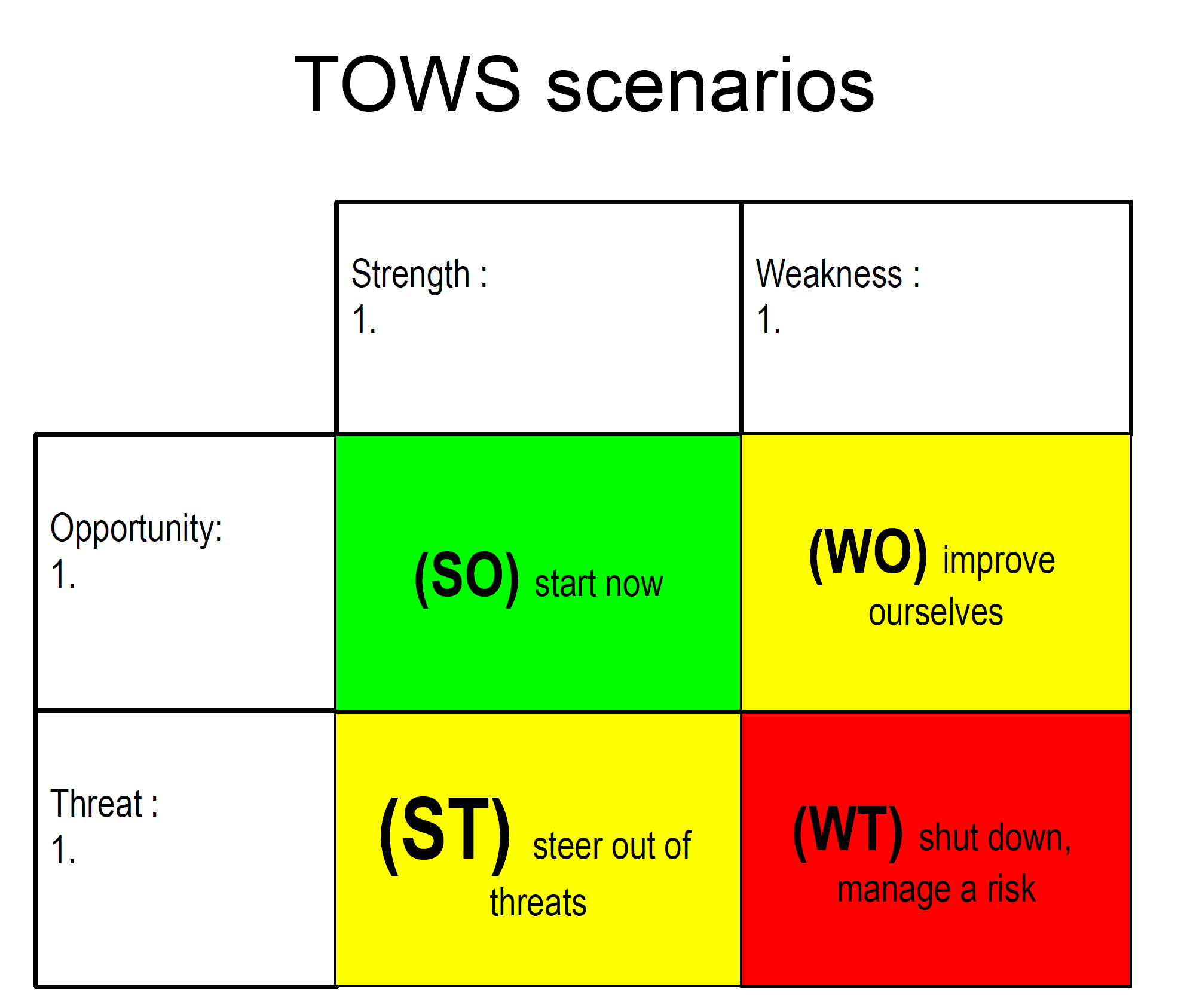 11/30/2022
[Speaker Notes: Need]
MILTTON_Tartu linna arengusuundade ühtse mudeli disainimine
Tulevikuratas, Tulevikumale näide
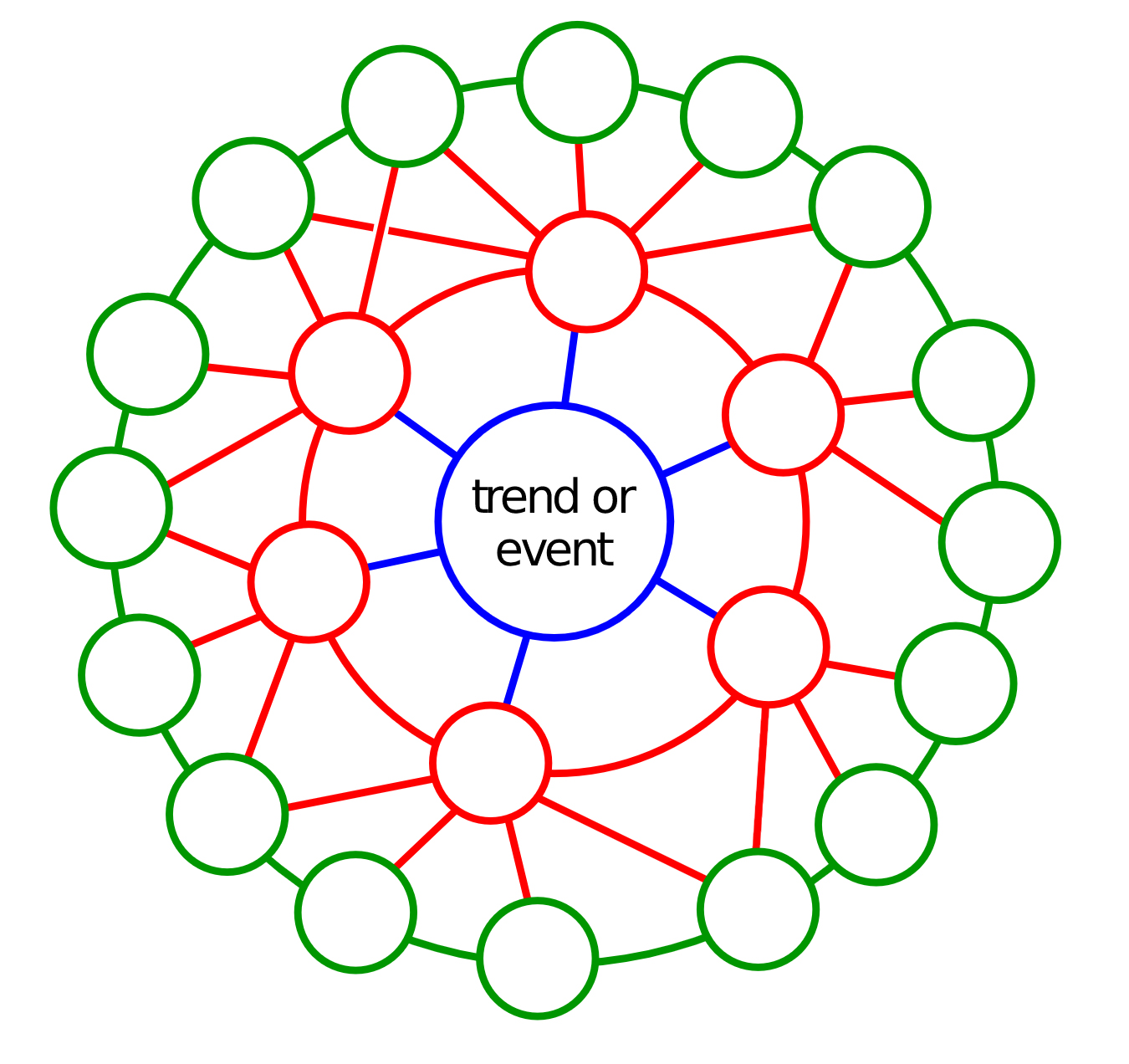 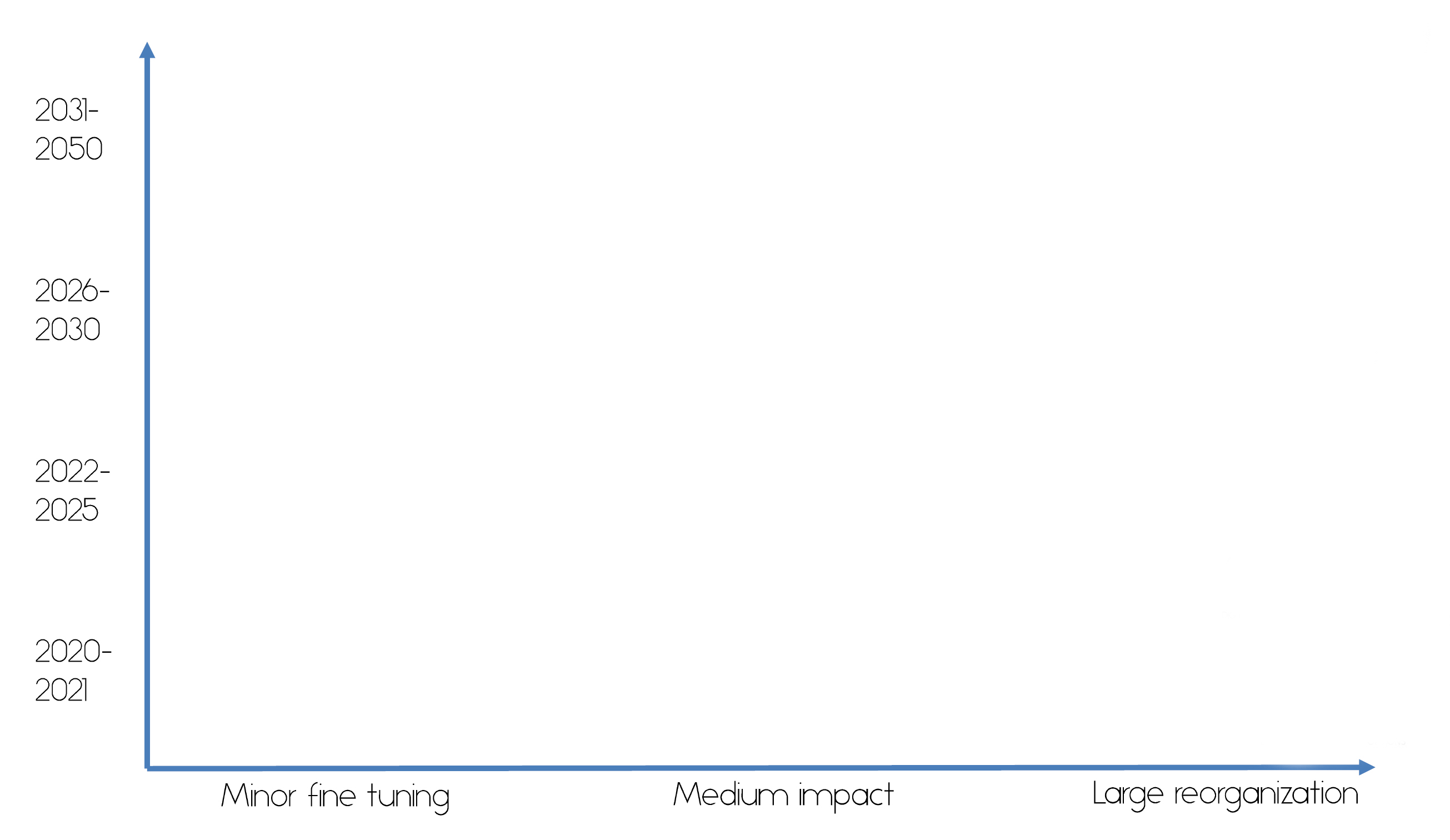 11/30/2022
[Speaker Notes: Need]
Aitäh!
PROJEKTIJUHT
/Helen Tammemäe
helen.tammemae@miltton.com
TEENUSE DISAINER
/ Aivar Lätt
aivar.latt@miltton.com